The Book ofProverbs
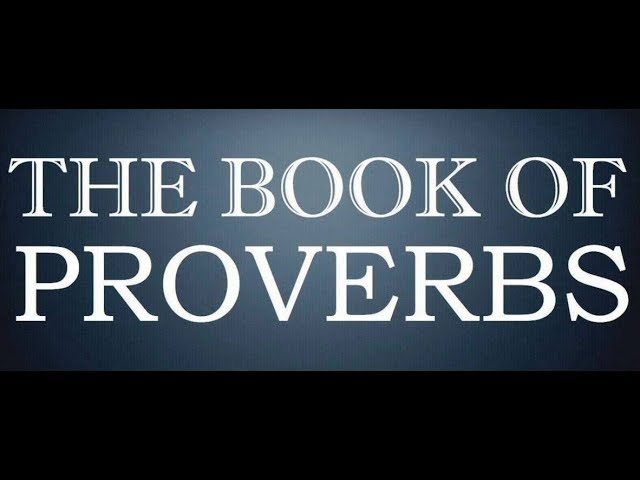 Friends
Proverbs onFriends & a Glad Heart
A GLAD HEART AND A HEAVY HEART

A.	A glad heart is good medicine (17:22, 18:14)
B.	Good news and good words make a glad heart (12:25; 15:15, 30; 16:24; 25:25).
C.	Demands wise action (25:11, 20).
D.	Heeding and trusting in God's law make a glad heart (16:20).
E.	The character of our heart is reflected in our countenance (15:13; 22:11).
II. FRIENDS AND NEIGHBORS

A.	The counsel of friends is sweet and sharpens the mind (27:9, 17).
B.	Friends are faithful (17:17; 18:24; 27:5-6, 10).
C.	Casting insincere and ostentatious accolades upon friends is considered no more than a curse (27:14; 29:5).
D.	A neighbor's hospitality is not to be taken advantage of (25:17).
Questions for Proverbs about Friends
10.	In 27:9, why is hearty counsel of a friend compared to perfume?
 
 
11.	Do friends have influence on one another? How can it be used for good?
 
 
12.	How often can a friend be depended upon?
 
 
13.	How do true friends sometime show true love?
 
 
14.	Should your father's friends be important to you?
15.	Why is friendship in the Proverbs characterized as being a closer relationship than with one's own brother?
 
 
16.	When do words of blessing become no better than a curse?
 
 
17.	Is there Scriptural proof than one can overstay his or her welcome?
 
 
Thought Question: If a person has no long-time friendships, what might it suggest about the personality or character of that person?
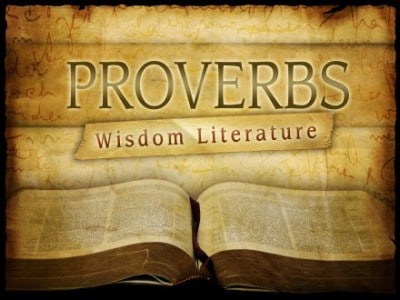 PROVERBS: Diligent & Slothful